CS 150 
The Theory of Automata and Formal Languages
Discussion 3
TA: Hao Chen (hchen069@ucr.edu)
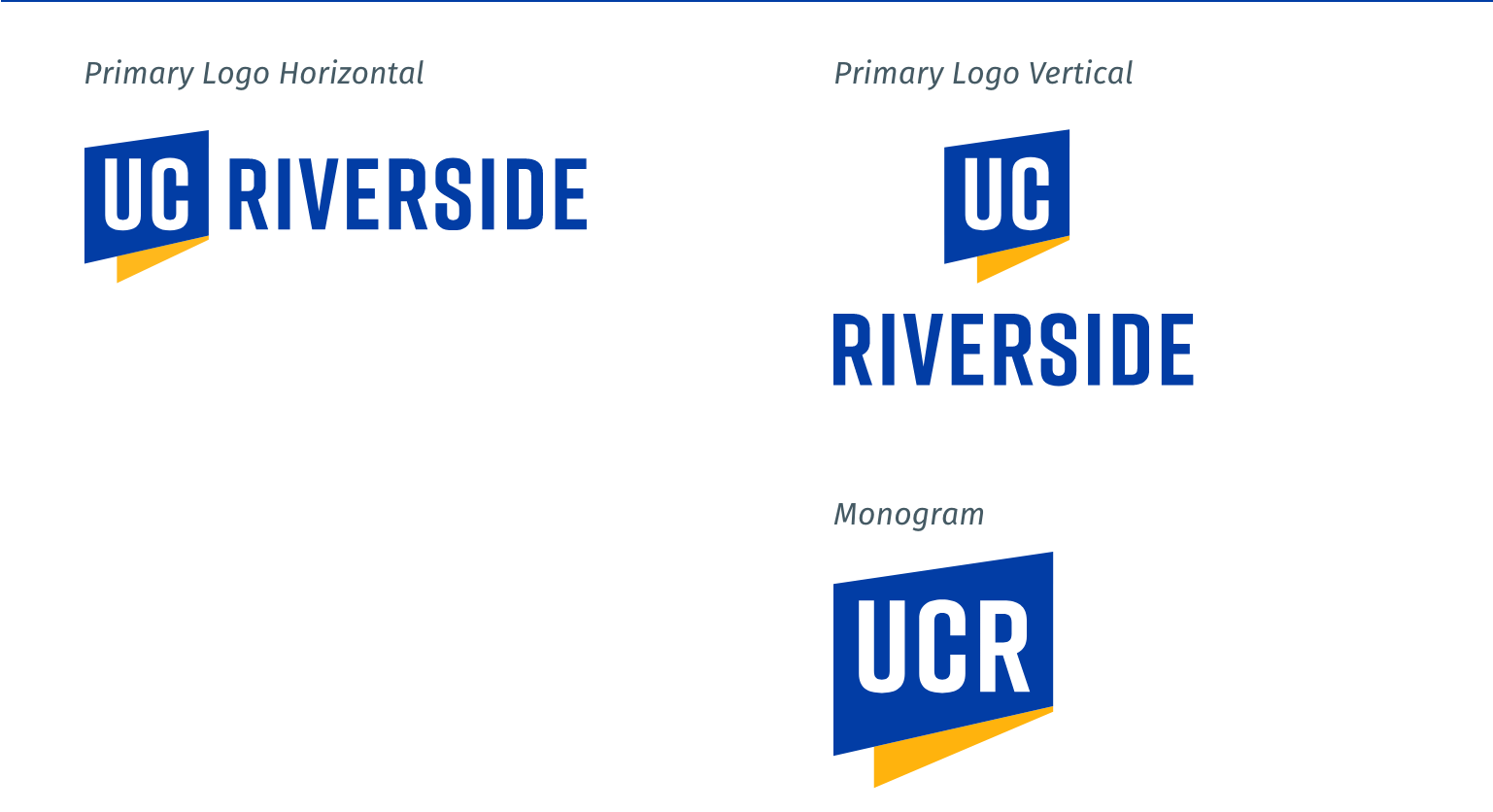 2020/10/16
Design NFA for given languages
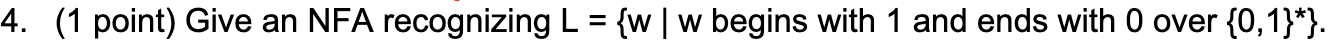 Design NFA for given languages
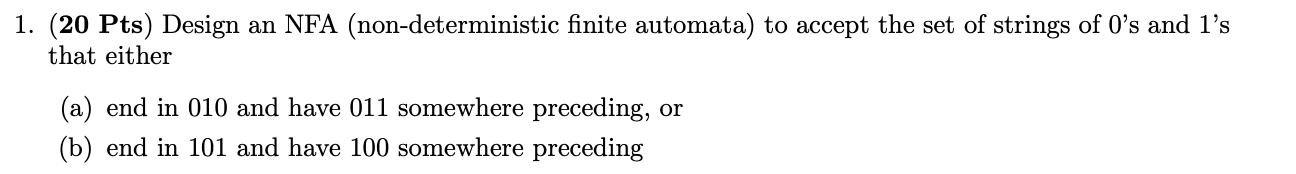 Convert NFA to DFA
Convert the following NFA to a DFA
Convert NFA to DFA
Consider the following eNFA
Compute the e-closure of each state
Convert the automaton to a DFA